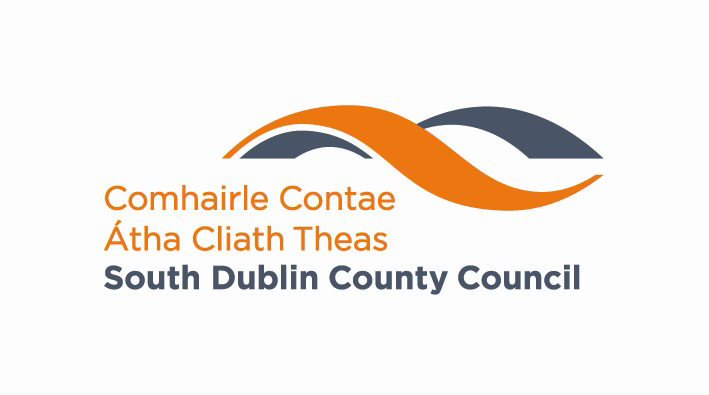 South Dublin Sports Pitch Strategy
Strategic Policy Committee
May 2022
SPORTS PITCH STRATEGY:5 ACTIONS TO OPTIMISE  CAPACITY
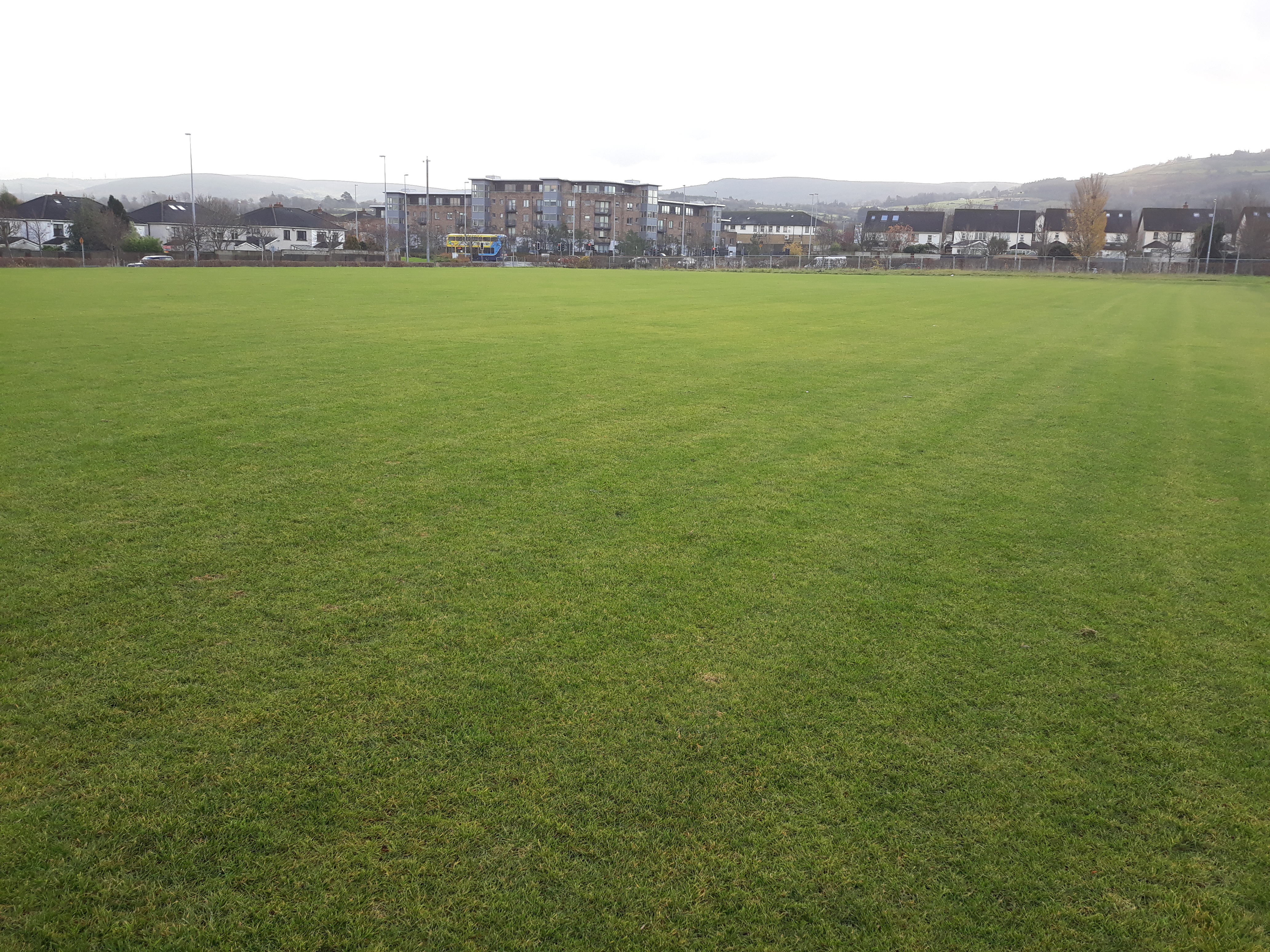 Maintenance of existing pitches:
Develop a revised allocation model in association with on-line booking system:
Meet the need for new pitch provision in areas of population growth
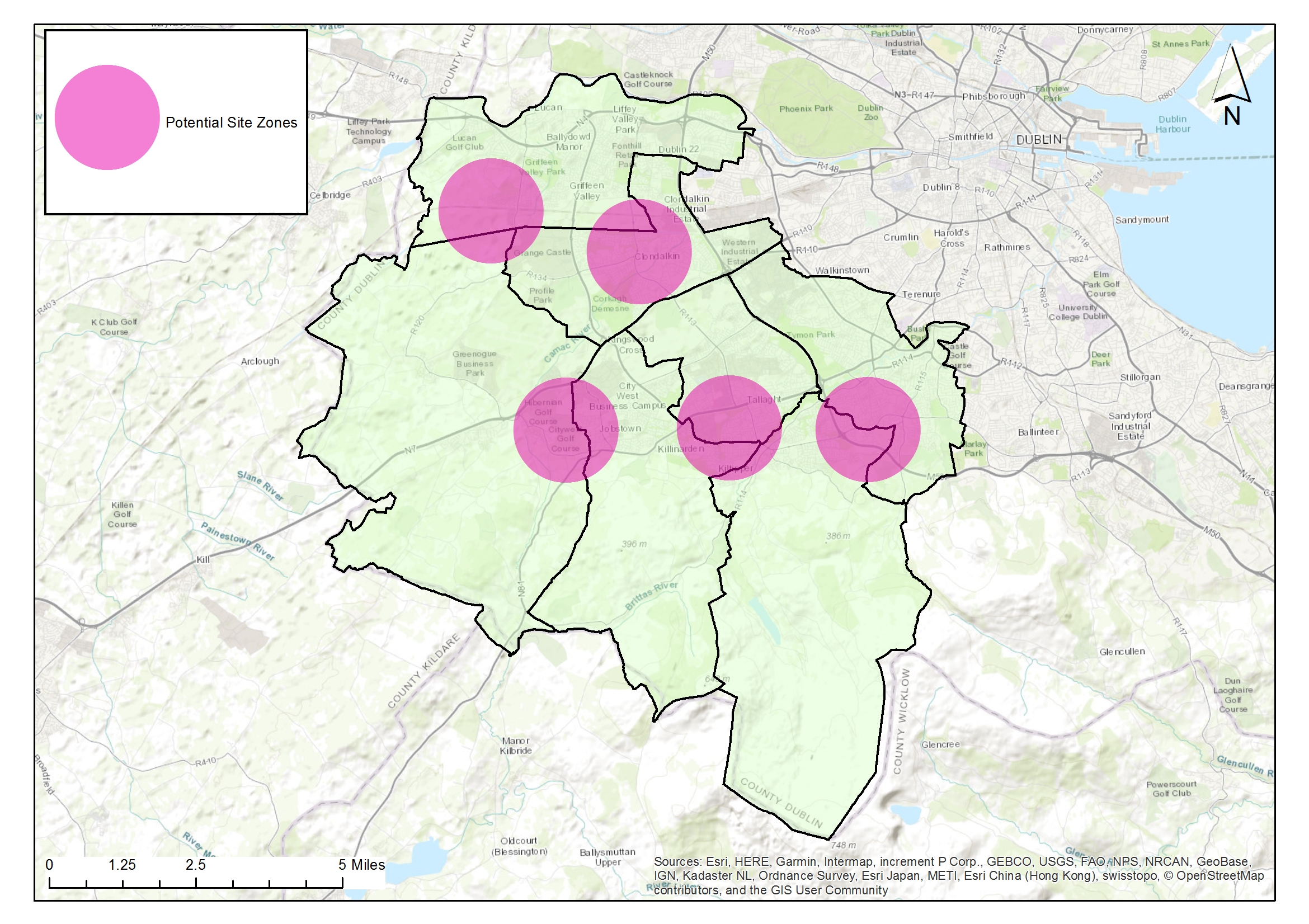 Provide 3-5 Artificial Grass Pitches (AGPs) to increase provision, usage and provide for training need.
AGPs:
Adamstown SDZ: Airlie Park under construction
Clonburris SDZ
Fortunestown LAP area / Rathcoole/ Newcastle area
Tallaght LAP: Part 8
East of County: Feasibility Stage completed.

€3million provided within capital budget for Astros
East of County Astro: Feasibility Report March 2022
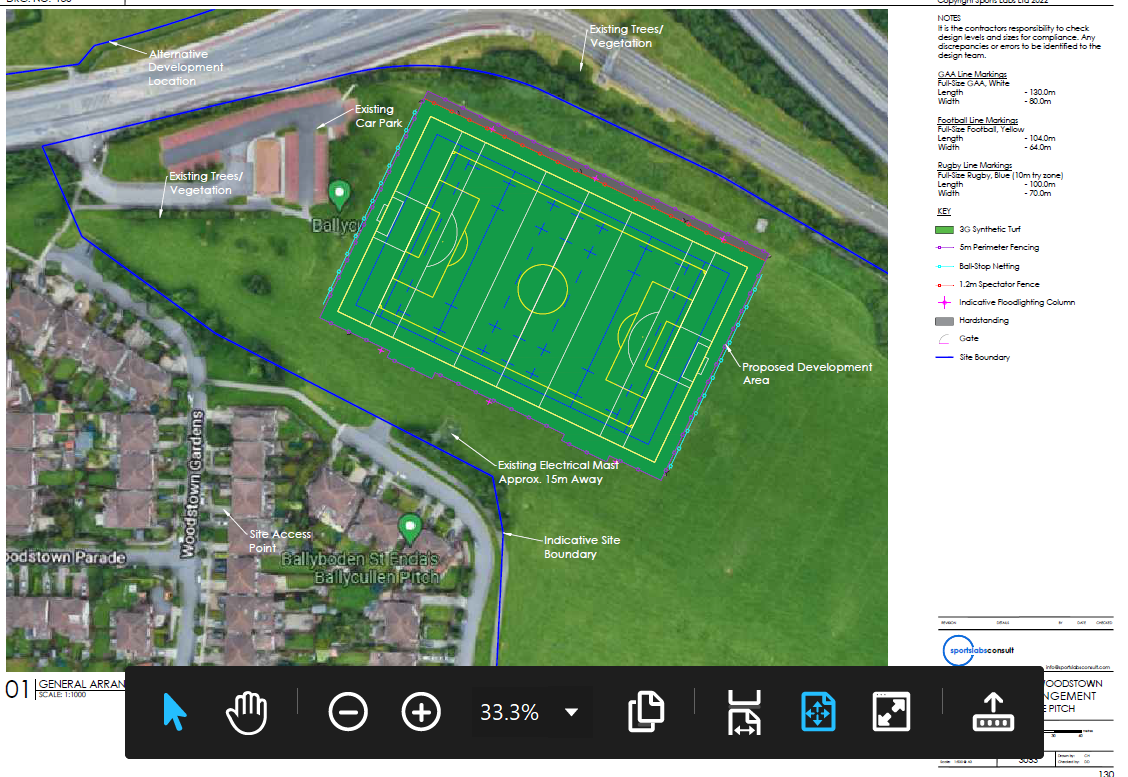 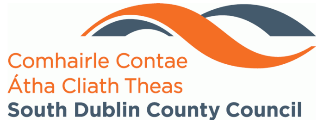 Ancillary facilities
Sports Capital Grant application from 2021Grants awarded in February 2022: €2,003,937.
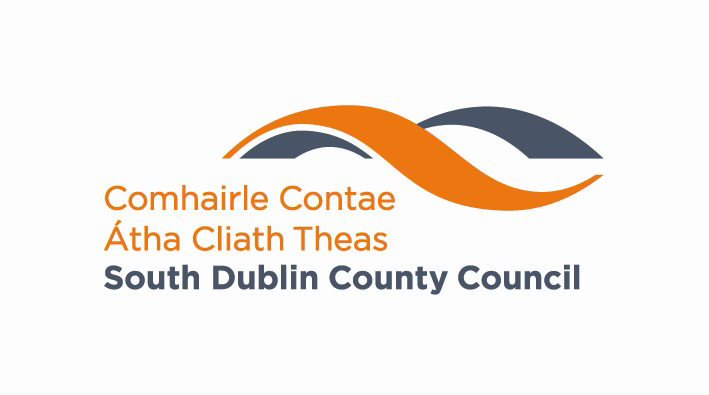 South Dublin Sports Pitch Strategy Update
Strategic Policy Committee
Thank you